KRR104
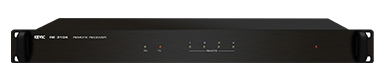 REMOTE RECEIVER
KDP116 시스템용 리모트 앰프 수신기
최대 4대, 리모트 앰프 15대까지 확장 사용 가능
전용 리모트 앰프 KRA050
채널 			: 4CH
입력/출력 레벨 		: 0dB/600Ω Balanced
주파수 특성   		:100Hz - 15kHz
사용 전원      		: DC 24V / 0.2A 이하
외형 규격(W x H x D) 		: 482 x 44 x 350mm
무게         	 		: 3.5kg